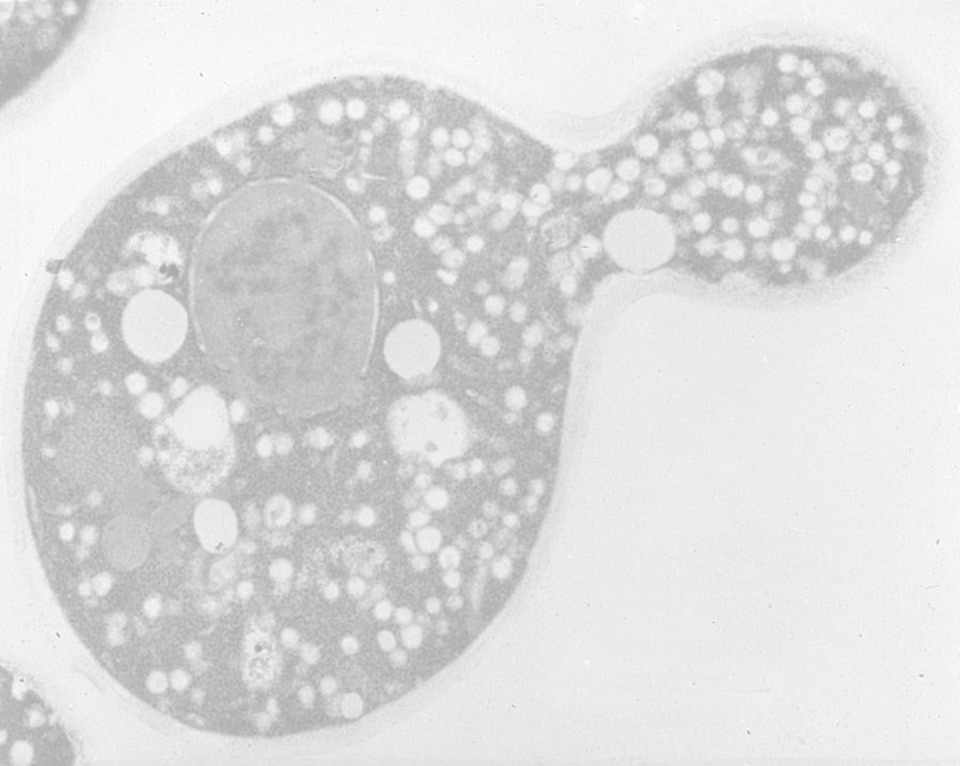 Kansas State UniversityProvost’s Lecture  May 11, 2015How cells export proteins
Randy Schekman
Department of Molecular and Cell Biology
Howard Hughes Medical Institute
University of California, Berkeley
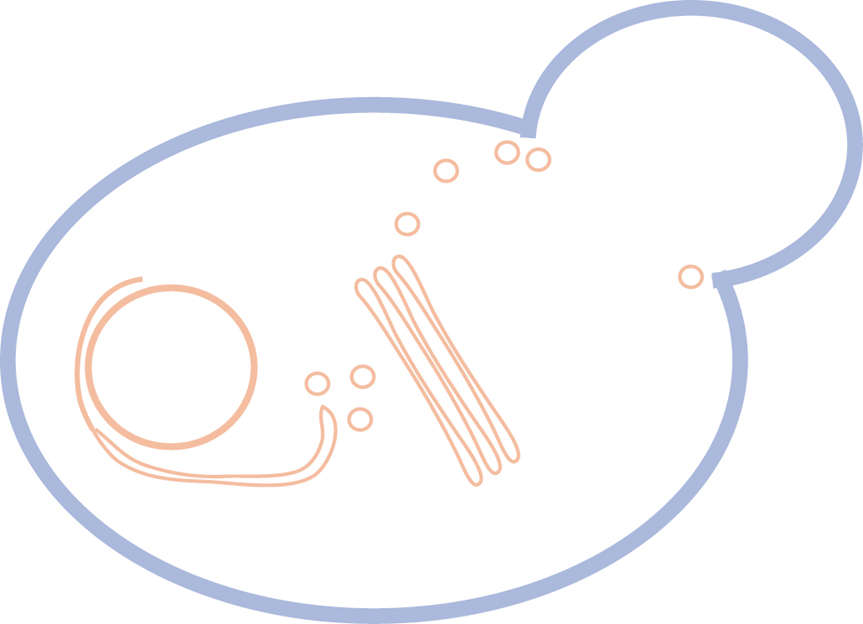 Origins and       				         influences
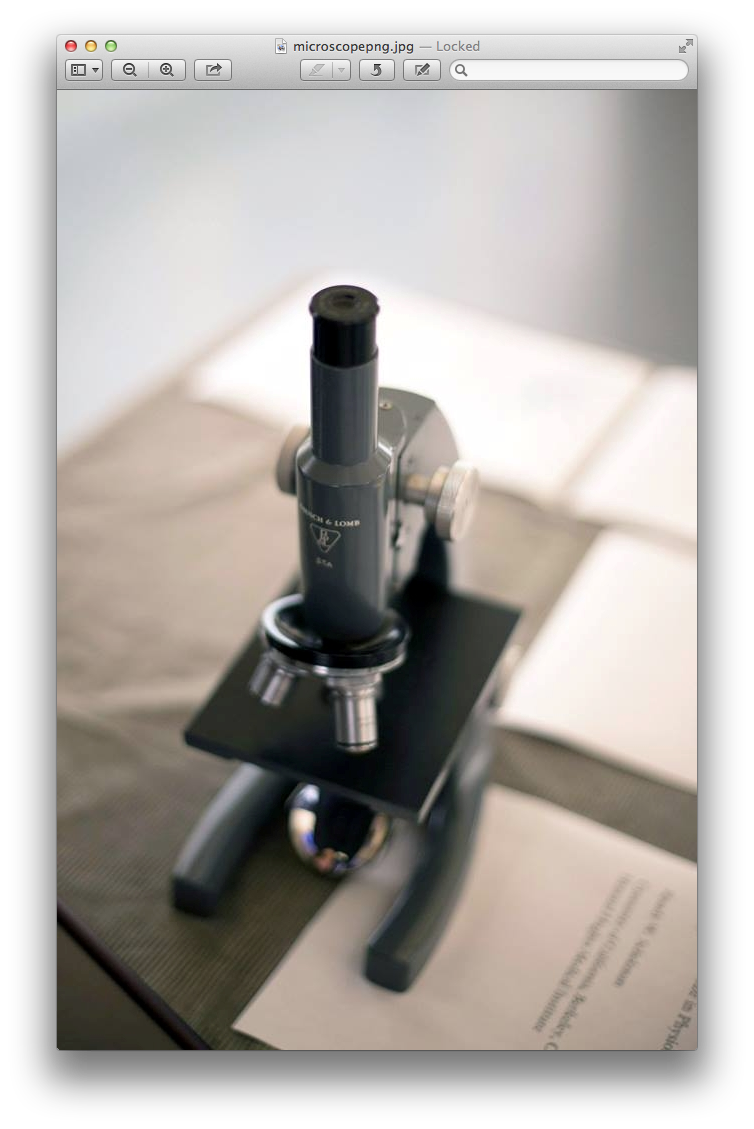 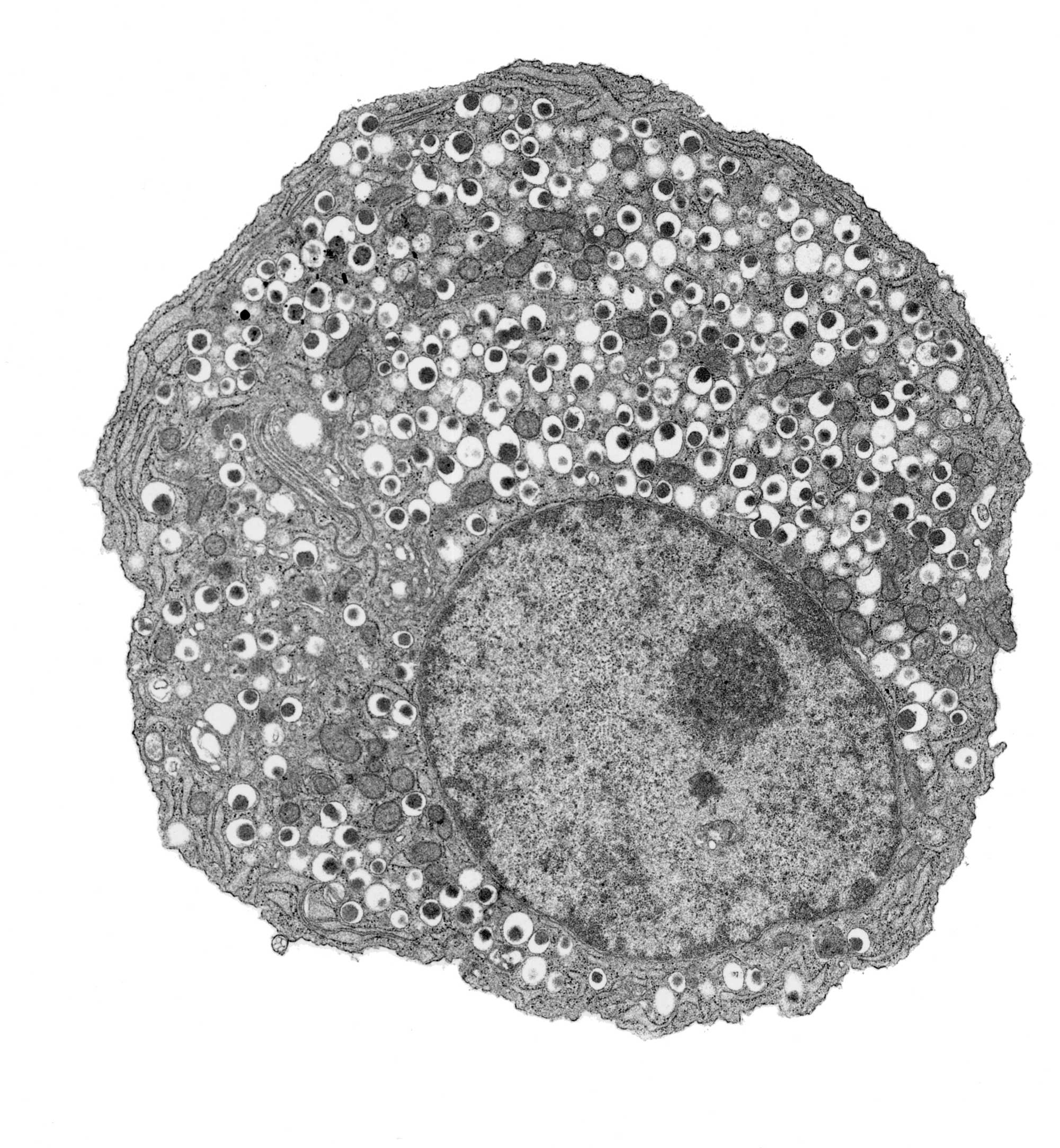 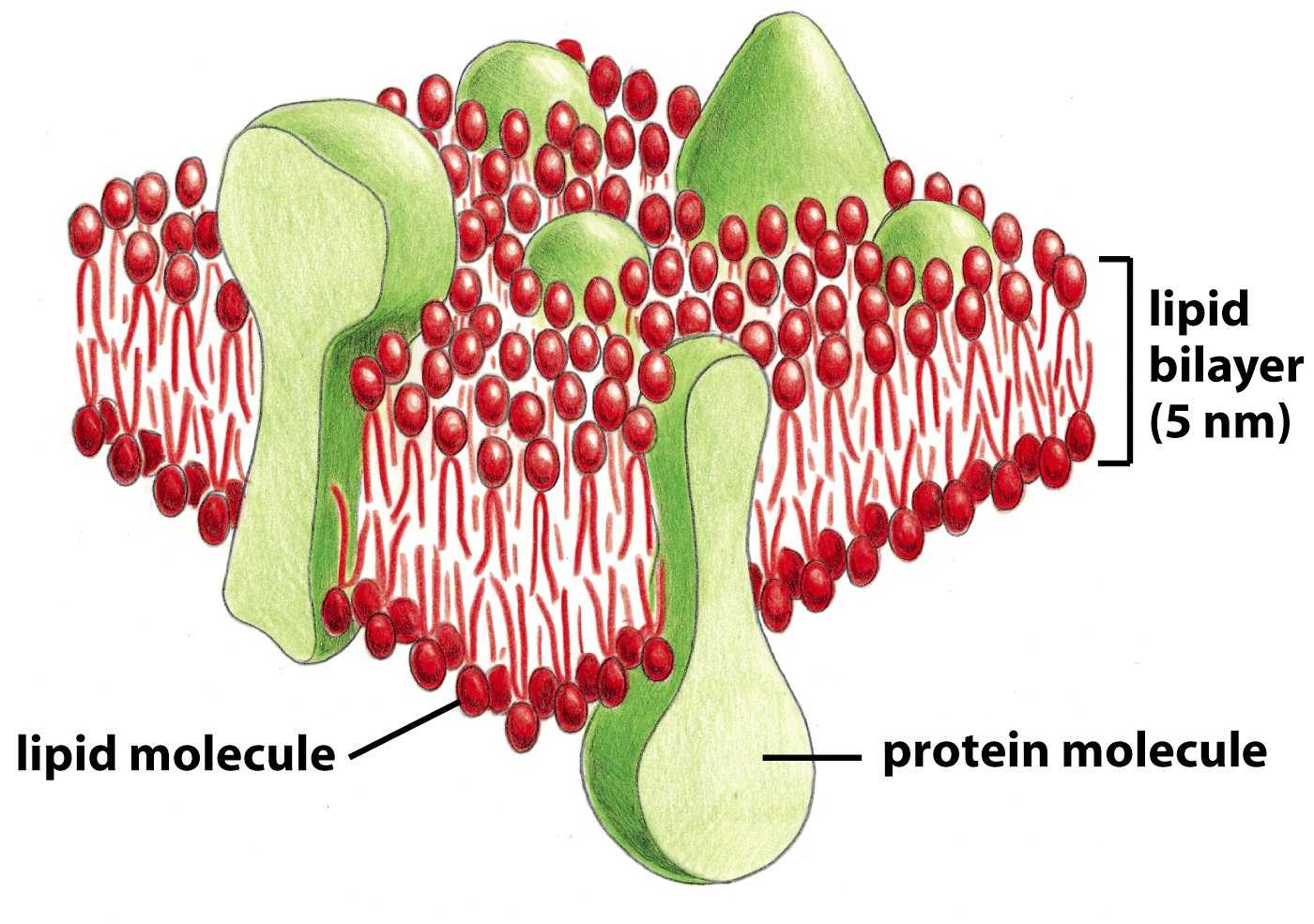 Figure 10-1c  Molecular Biology of the Cell (© Garland Science 2008)
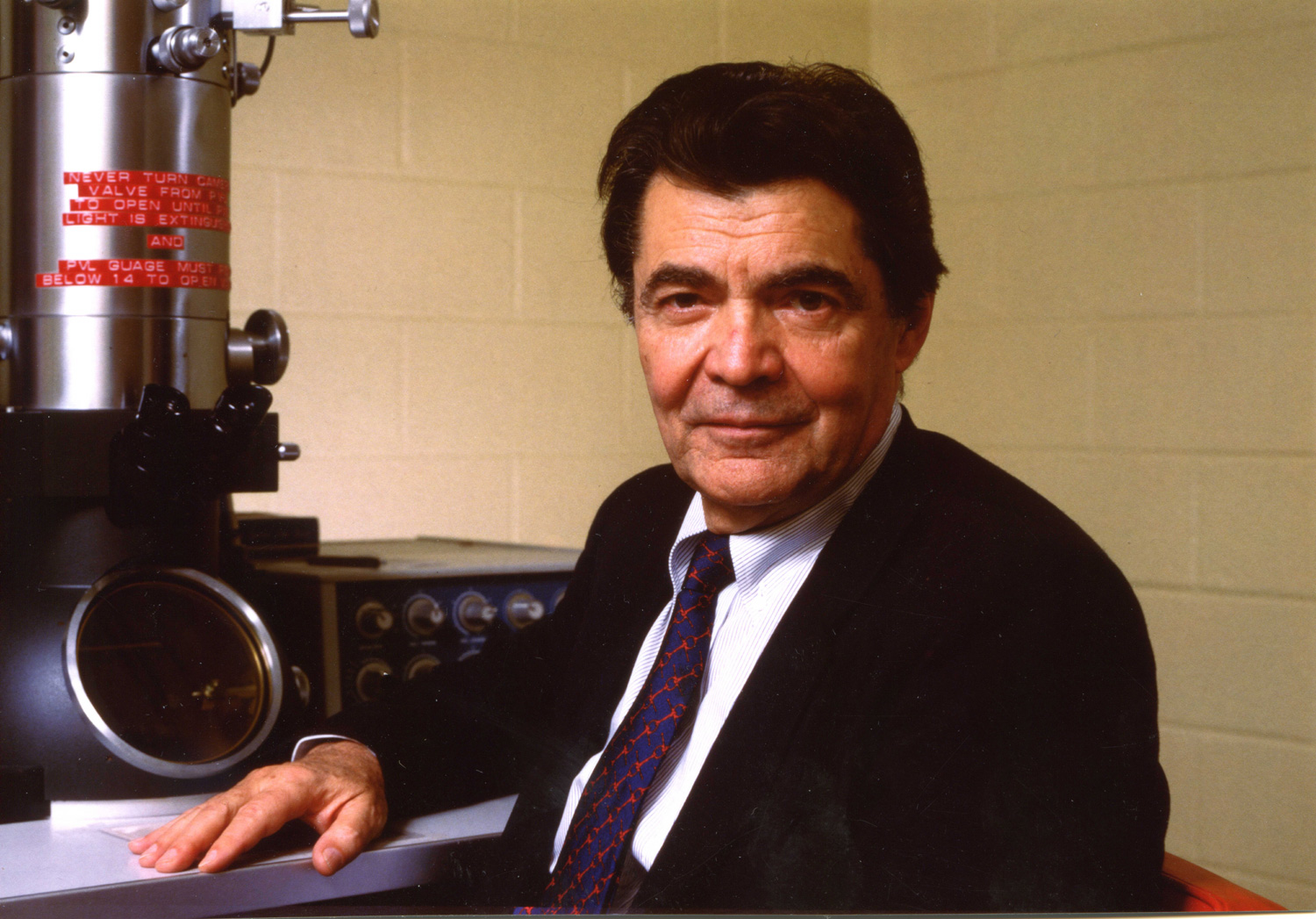 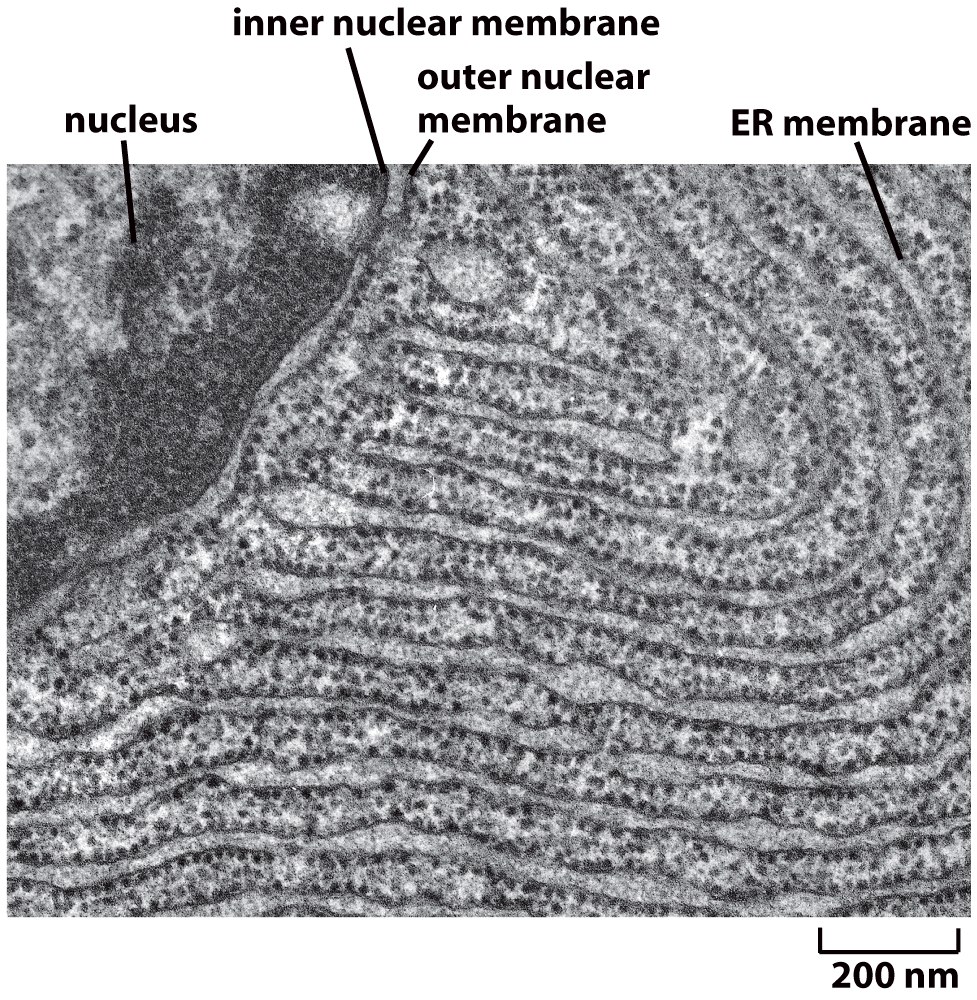 Figure 12-36a  Molecular Biology of the Cell (© Garland Science 2008)
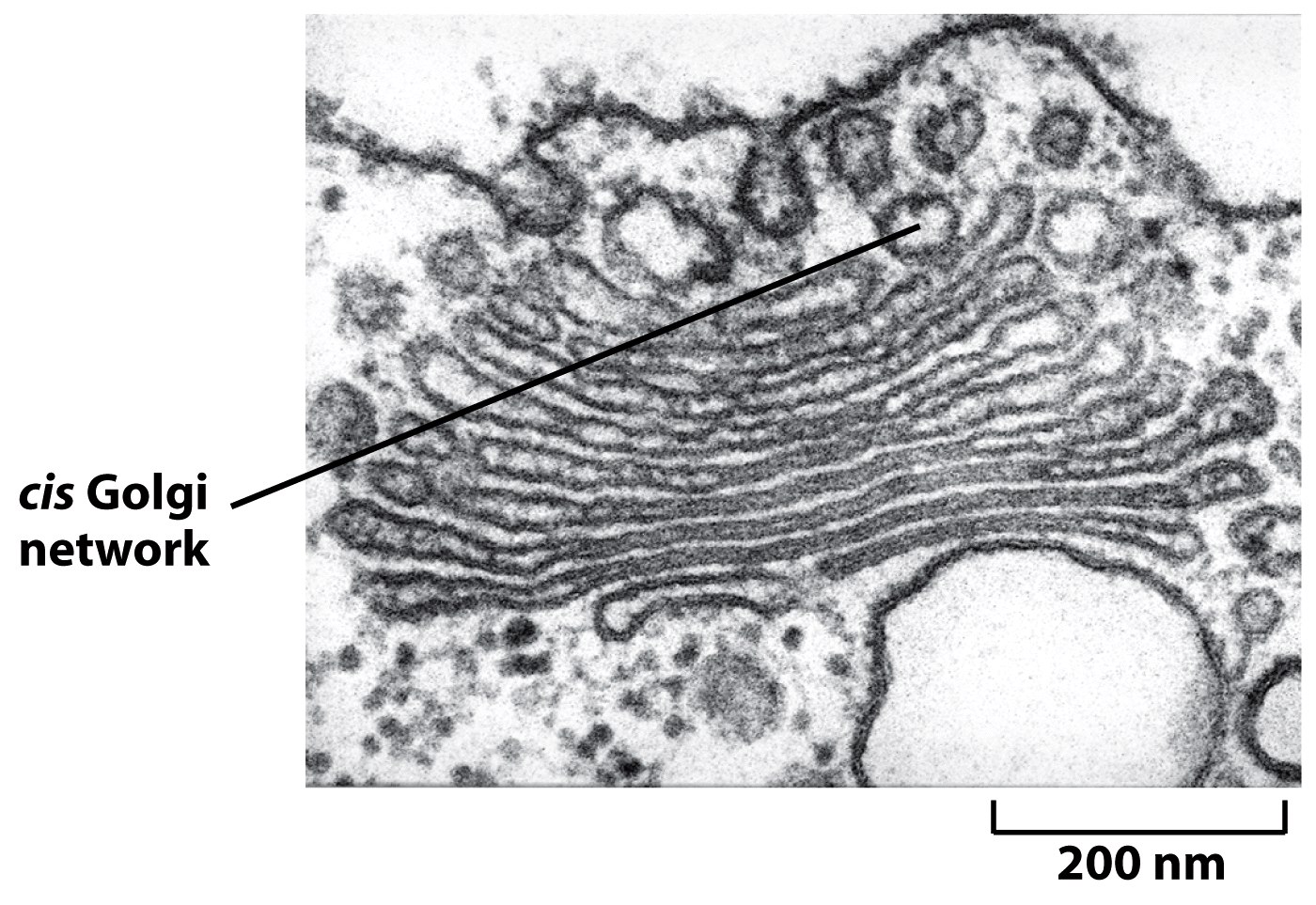 Figure 13-25c  Molecular Biology of the Cell (© Garland Science 2008)
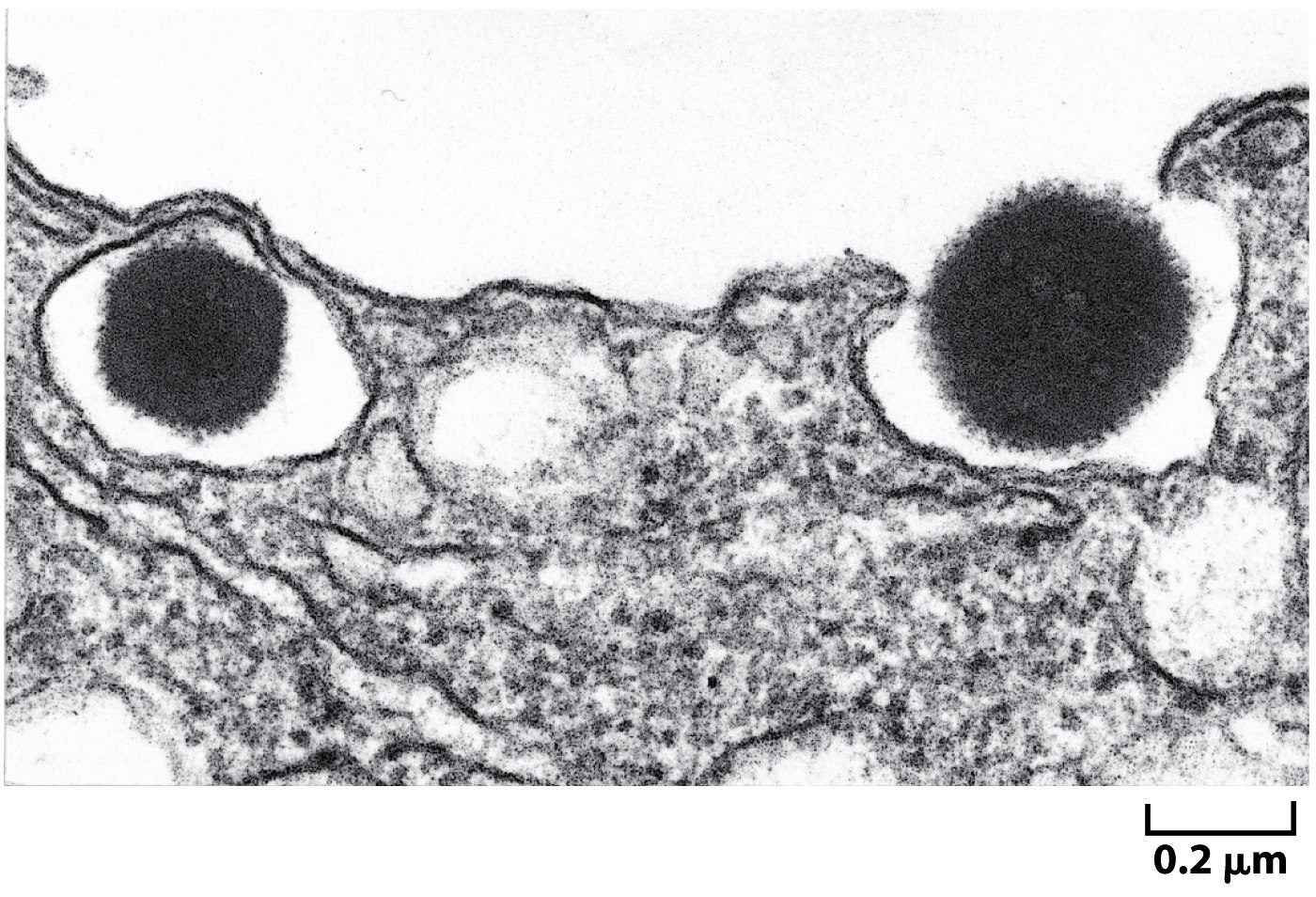 Figure 13-66b  Molecular Biology of the Cell (© Garland Science 2008)
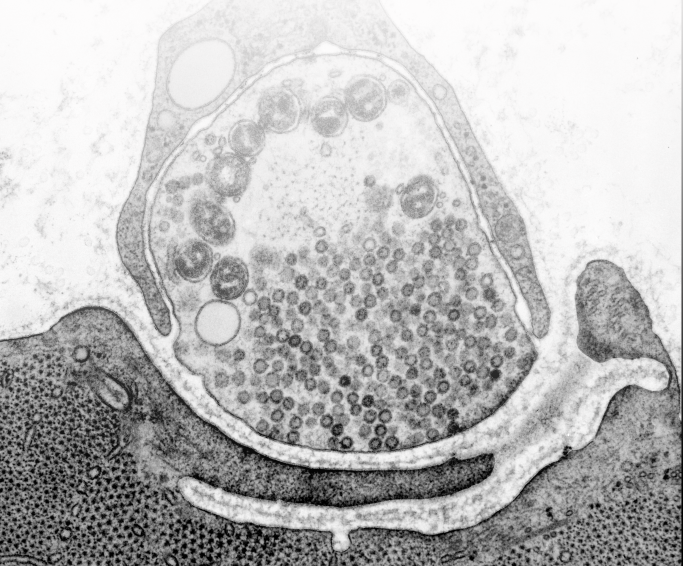 How does endocytosis take place at a synapse?
10
frog neuromuscular junction
image courtesy of John Heuser
Synaptic vesicles fuse with the plasma membrane
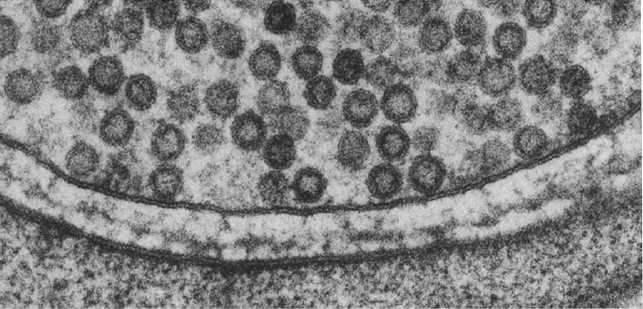 0 msec
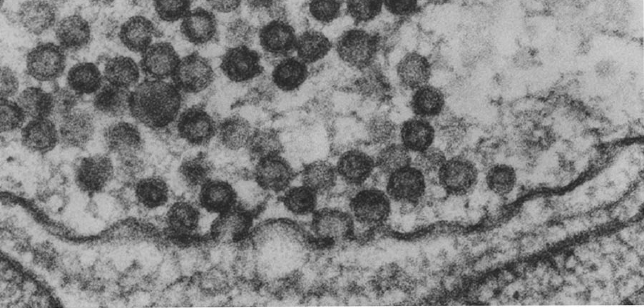 5 msec
Heuser and Reese 1981
[Speaker Notes: TEM]
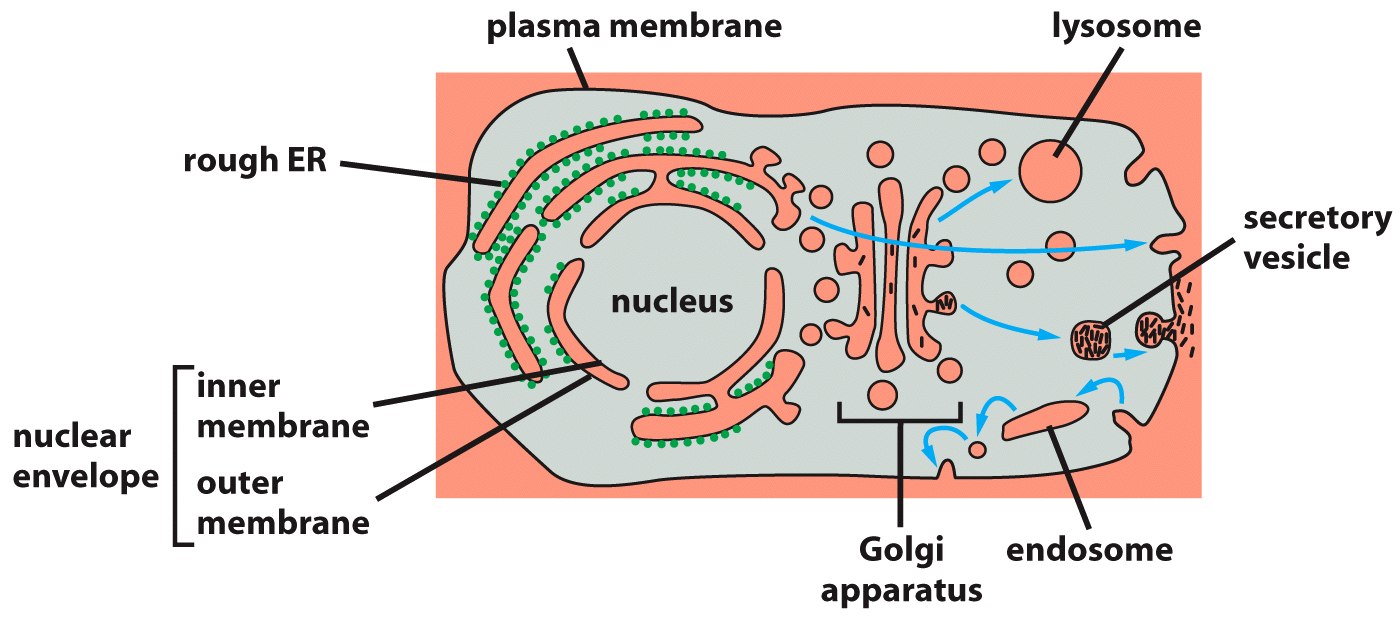 Figure 12-5  Molecular Biology of the Cell (© Garland Science 2008)
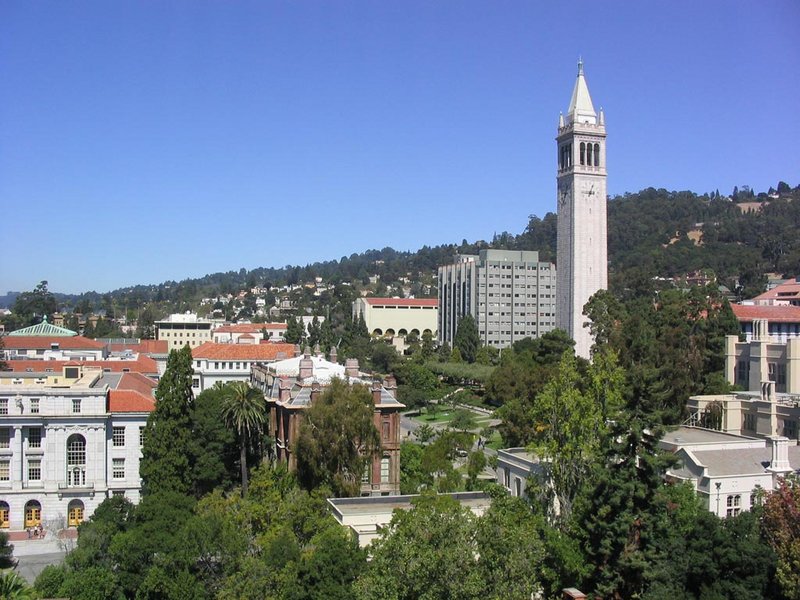 Berkeley, 1976
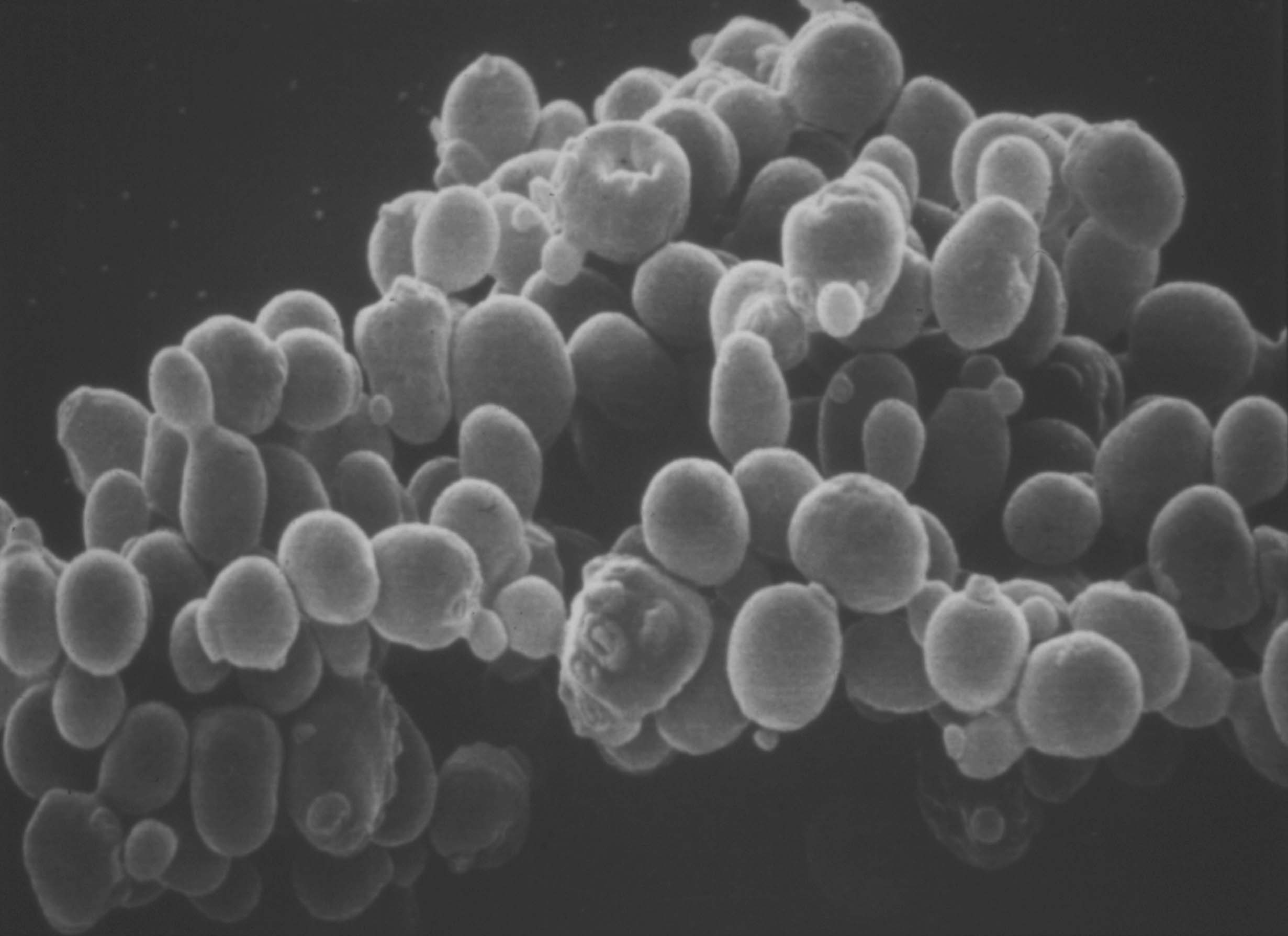 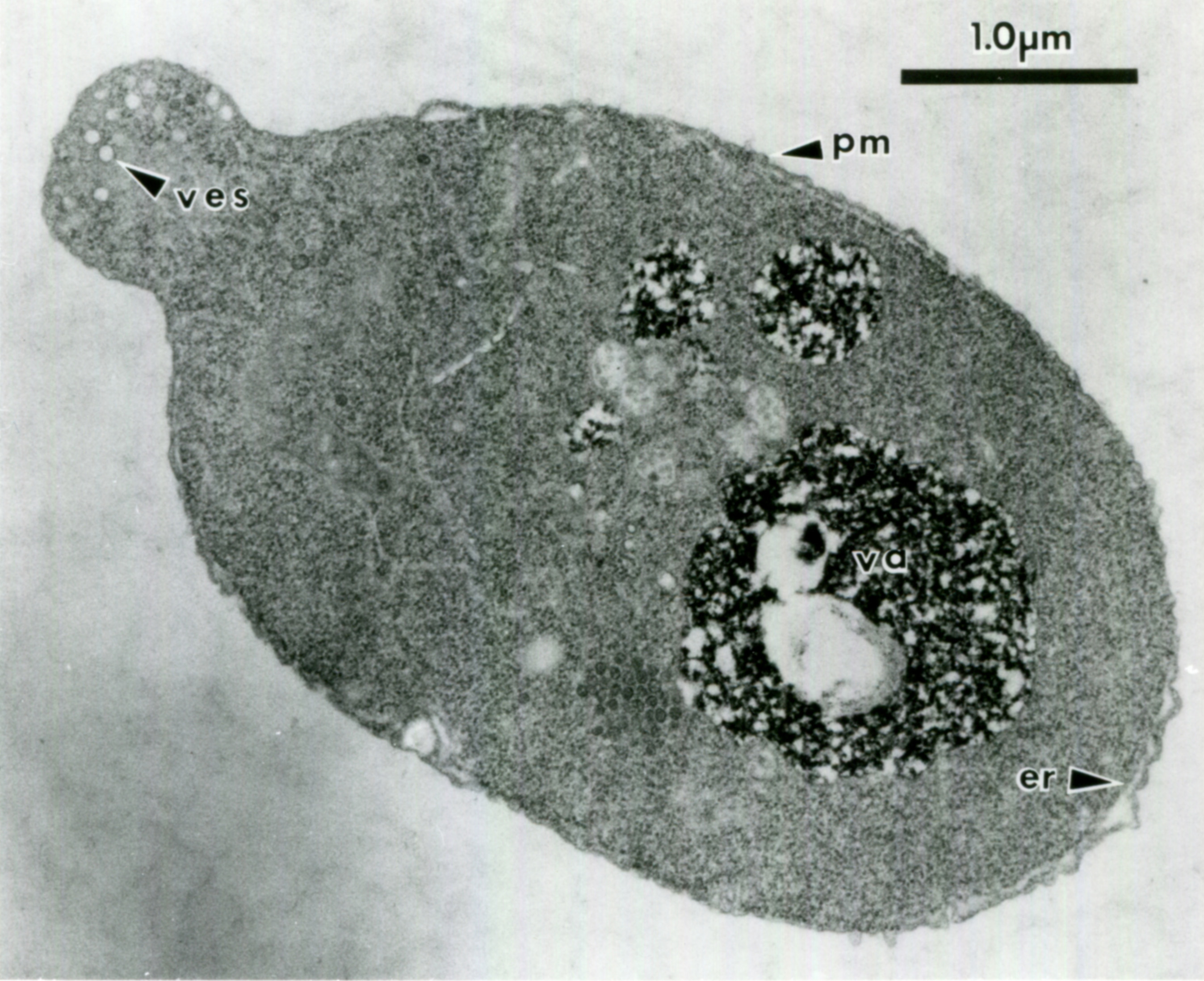 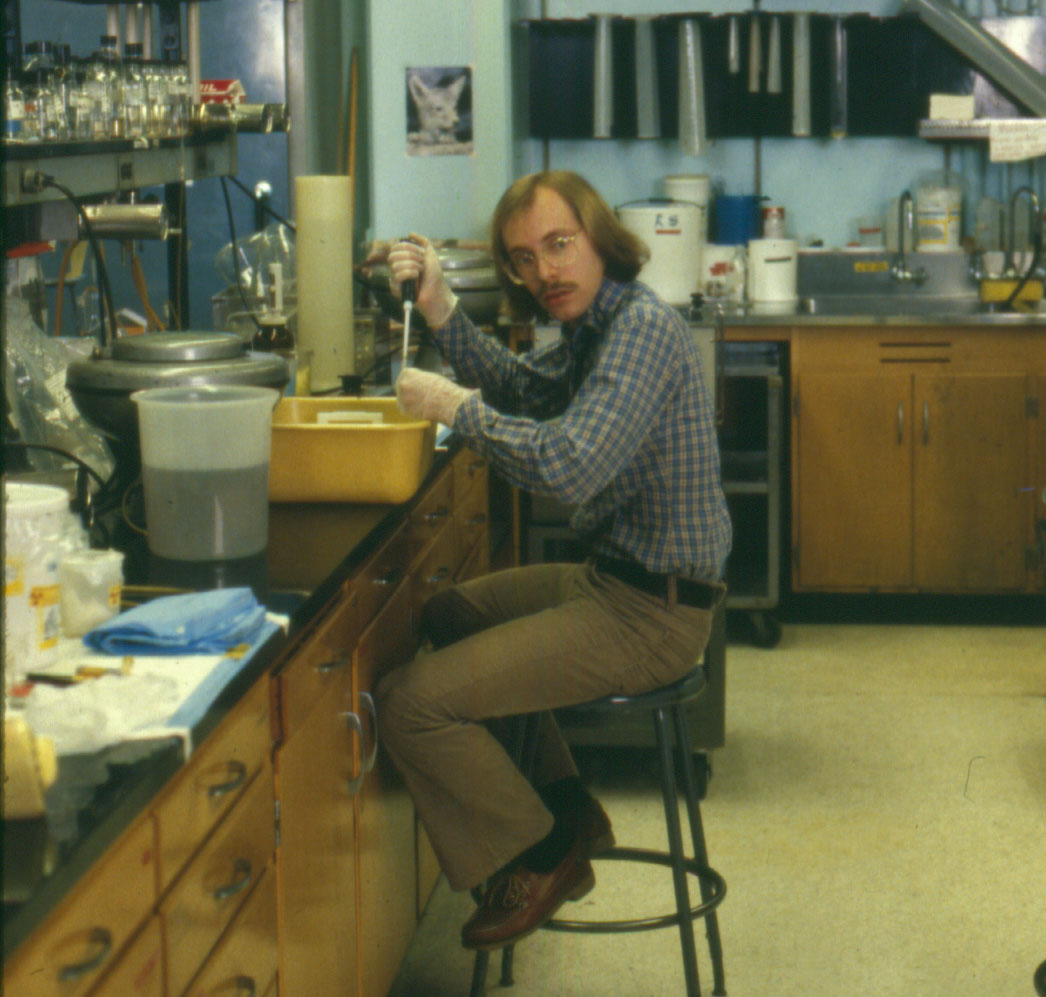 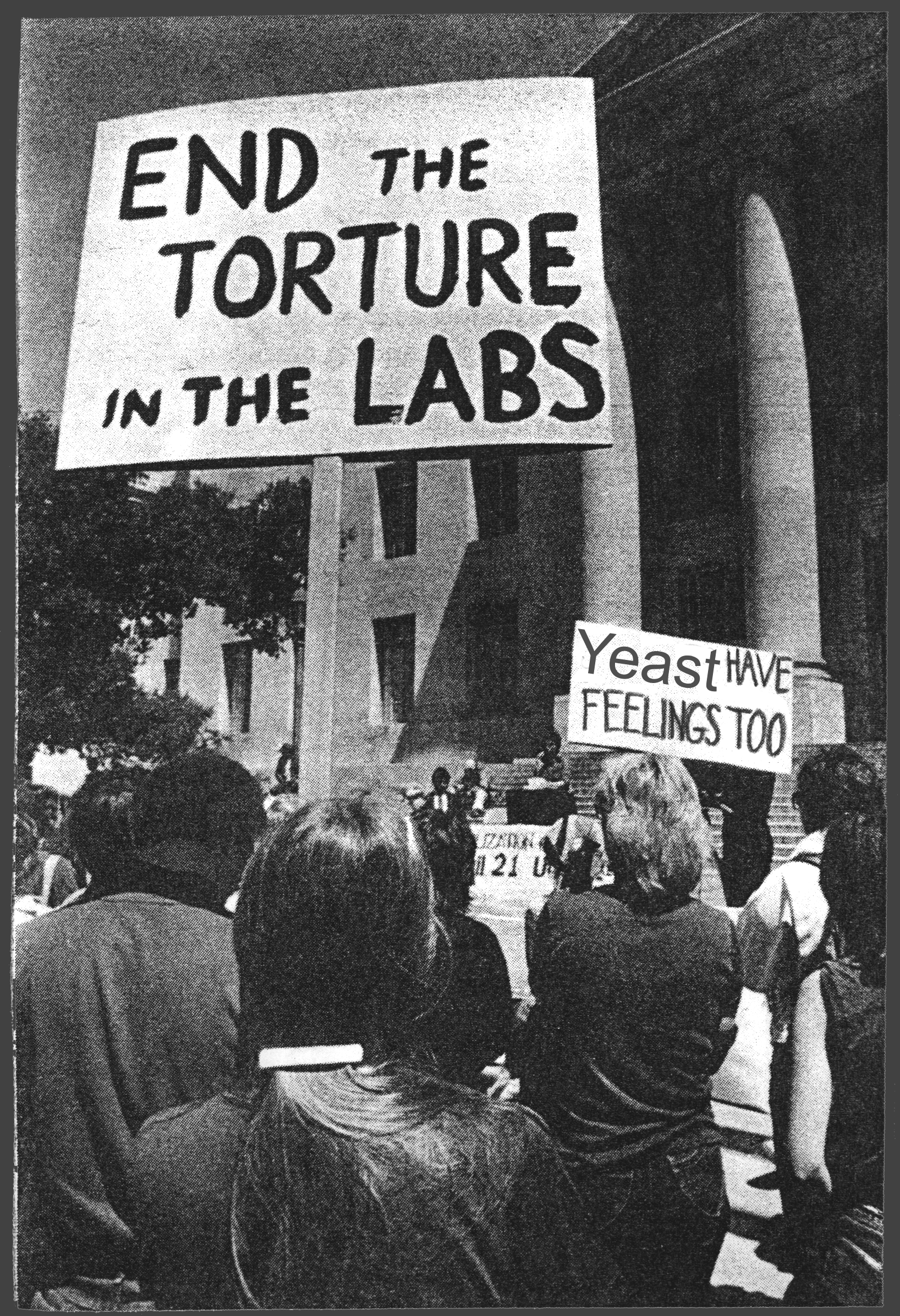 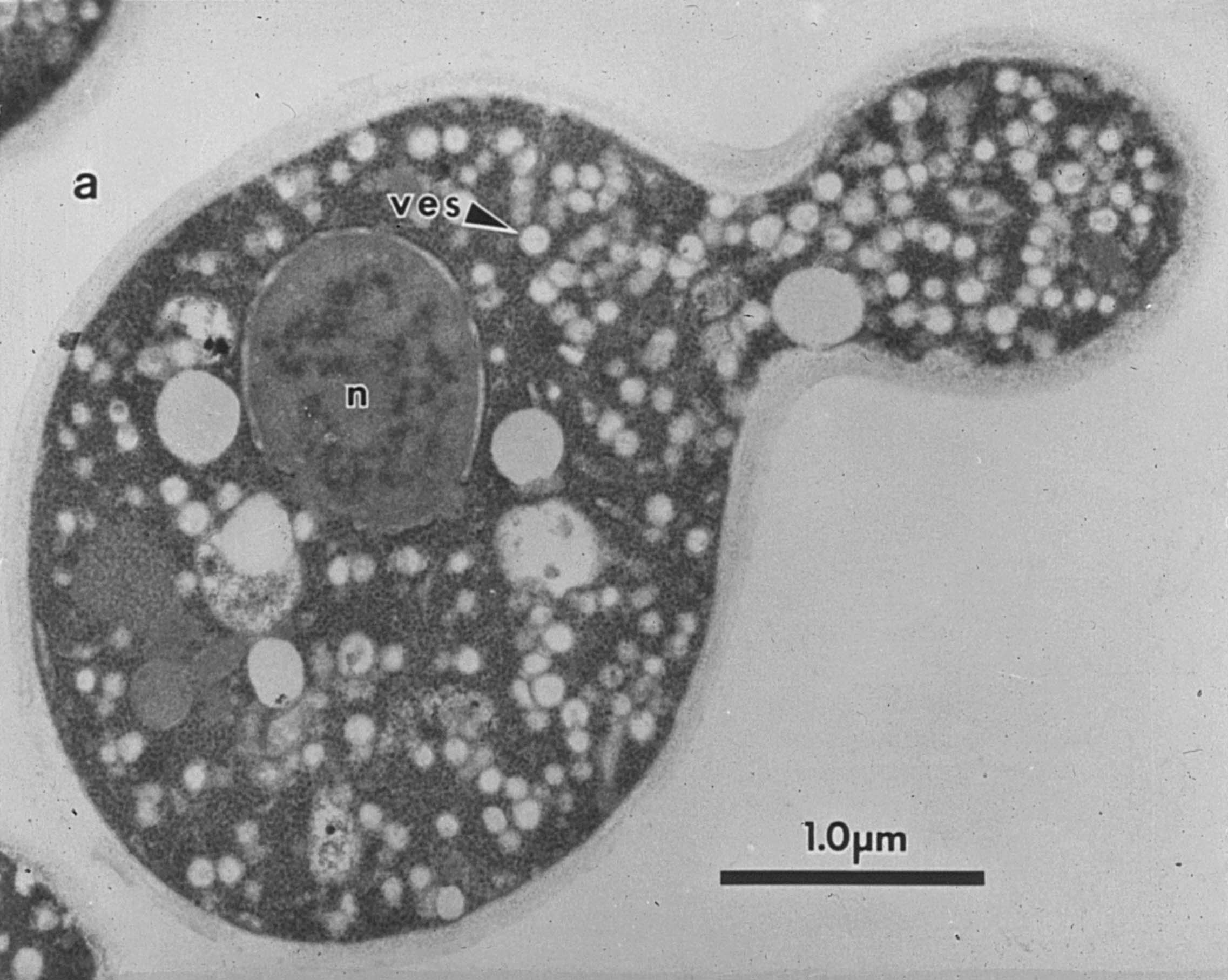 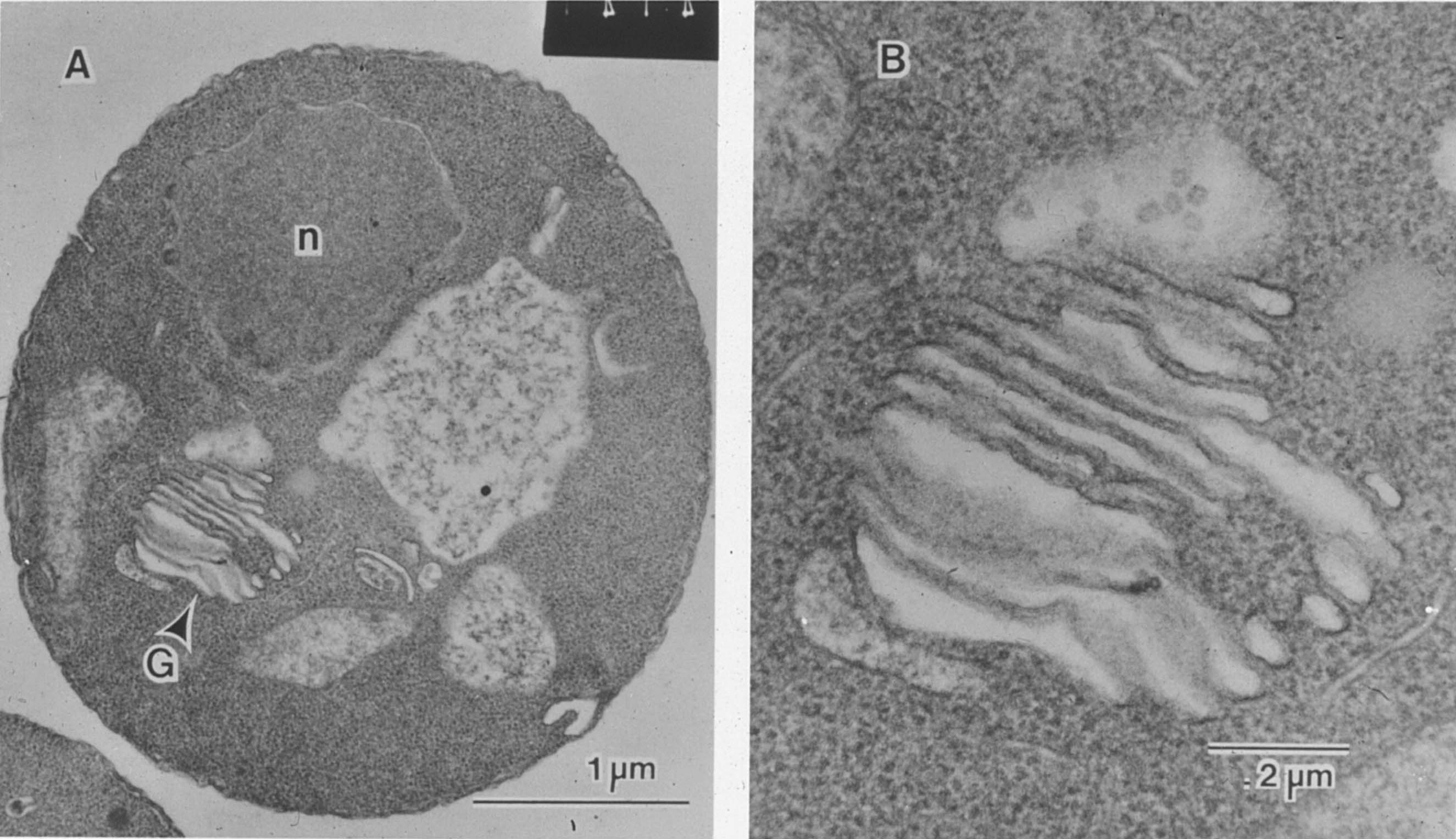 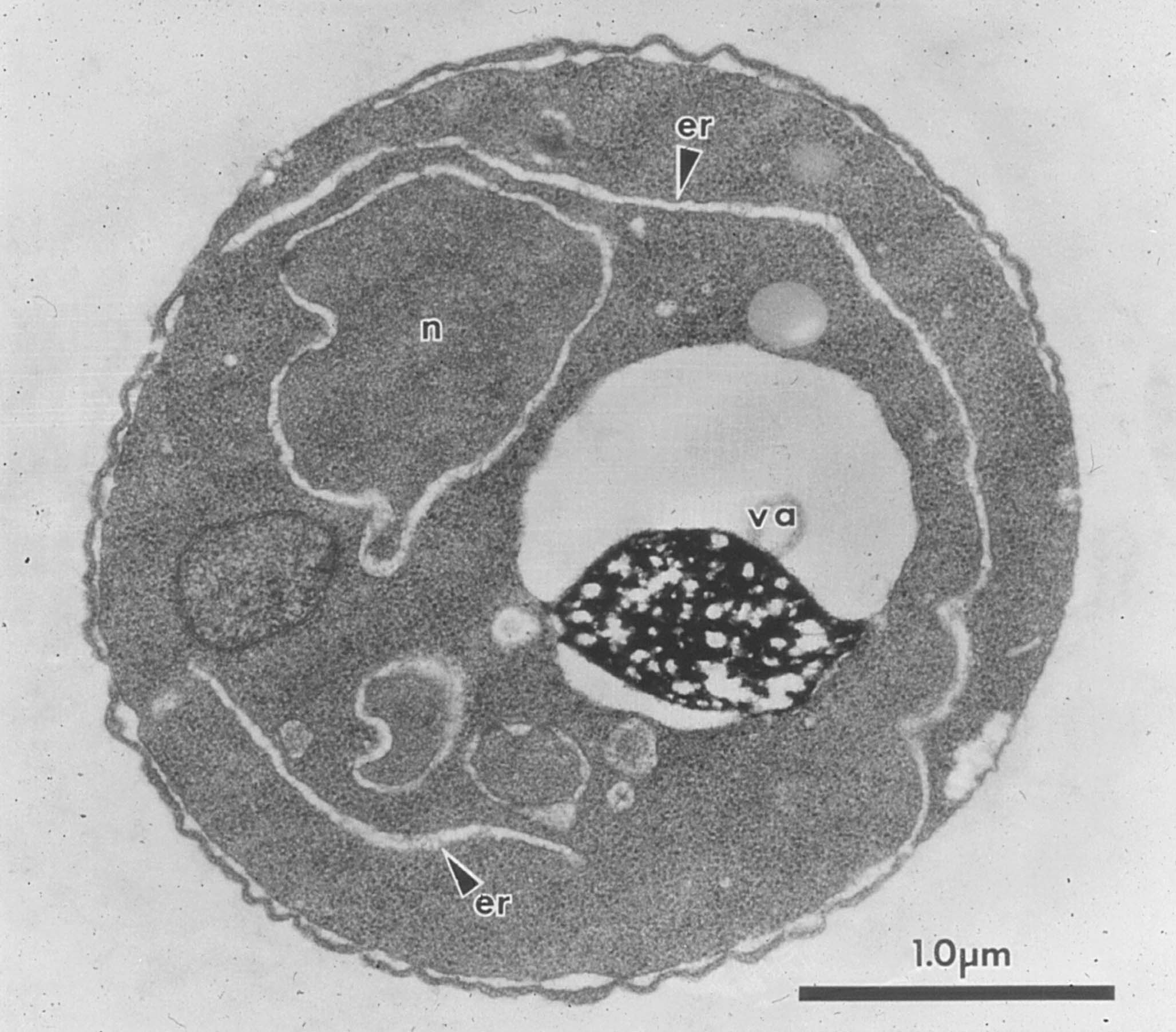 Yeast secretory pathway
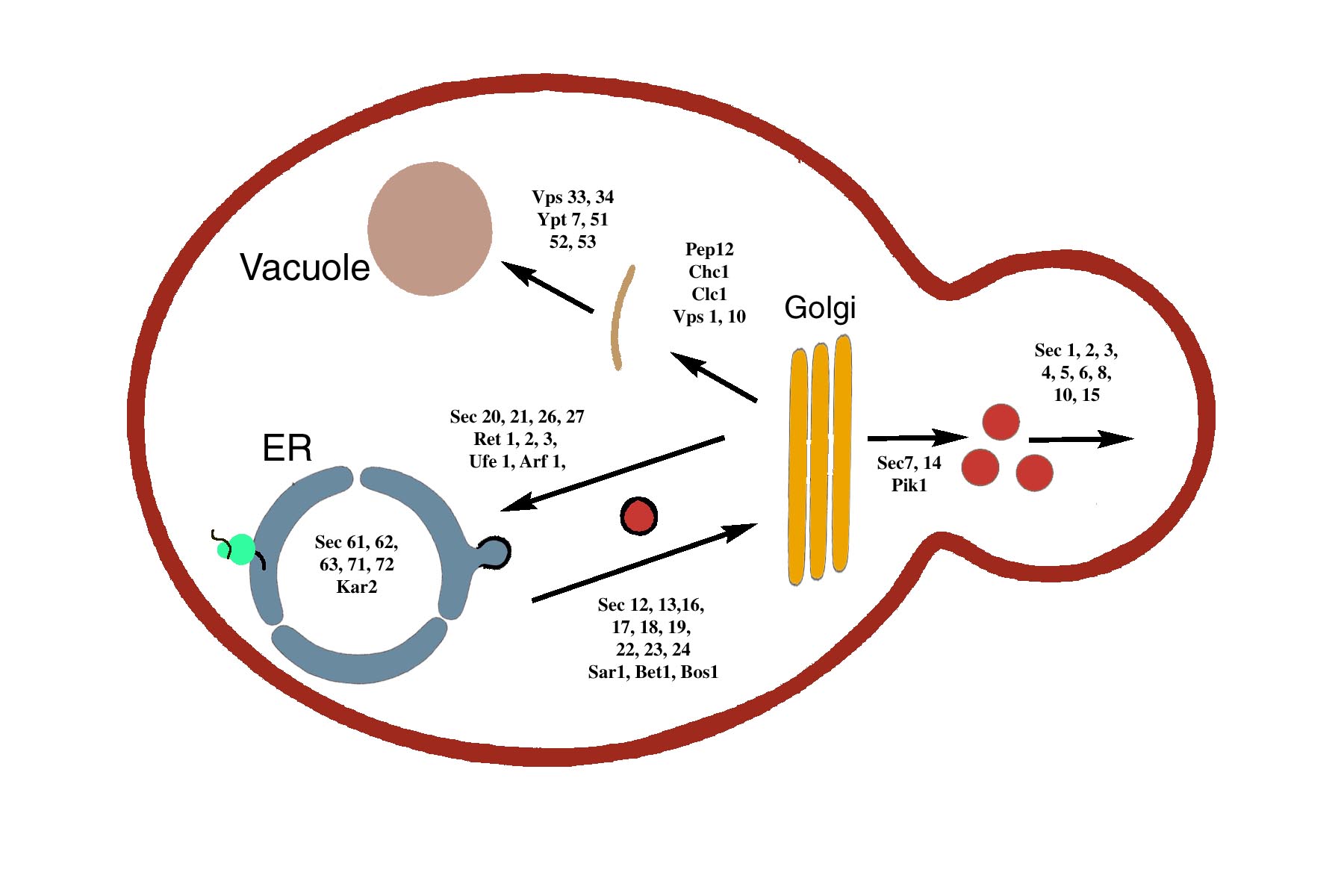 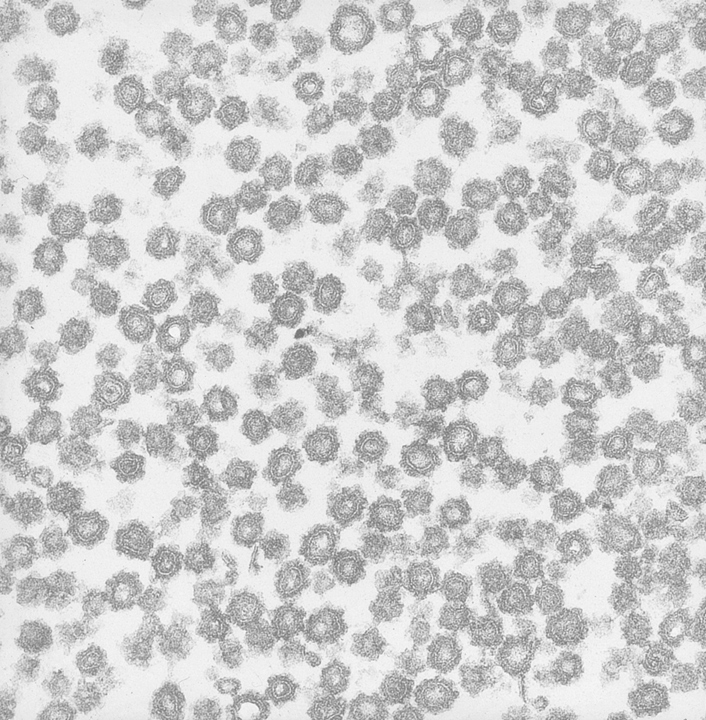 Biochemistry and 
  the connection to 
    human disease
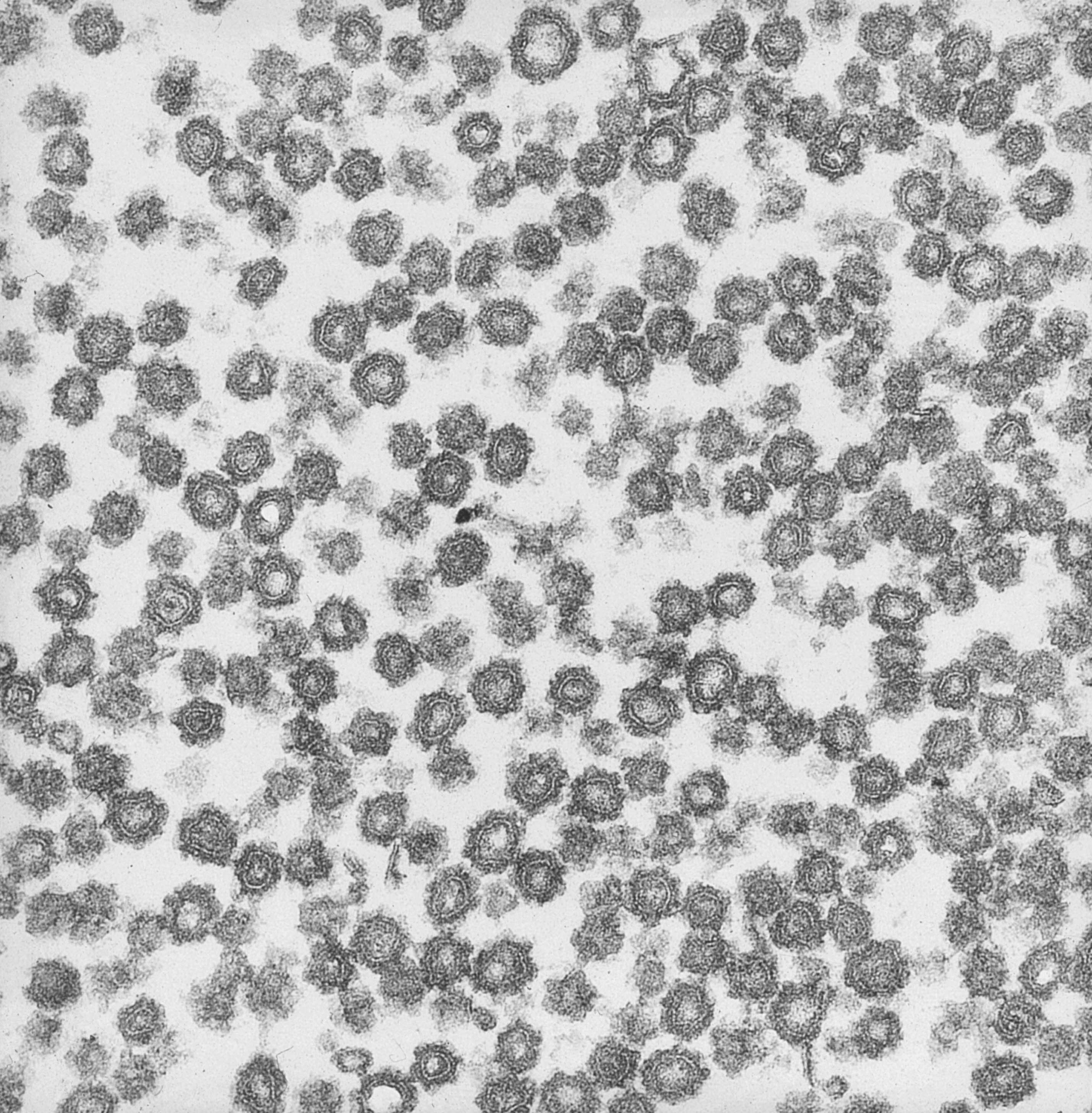 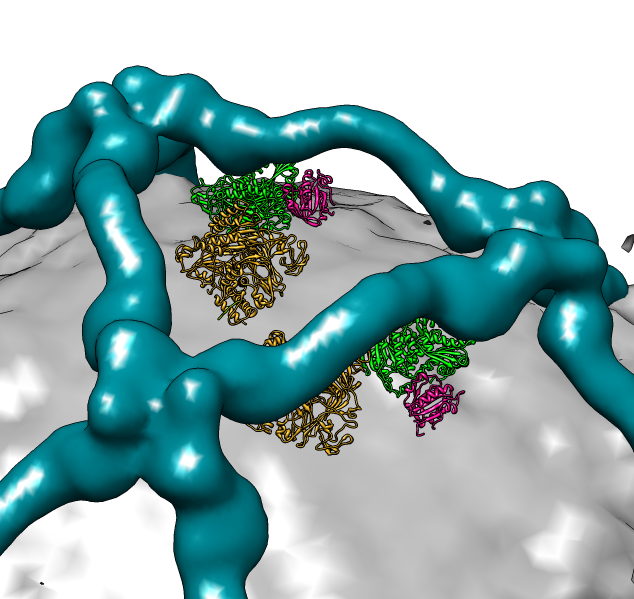 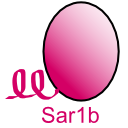 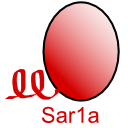 COPII gene duplication in mammals explains tissue-specific secretion diseases
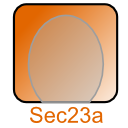 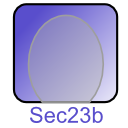 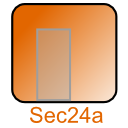 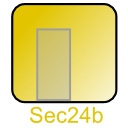 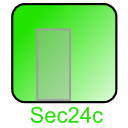 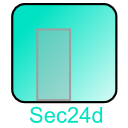 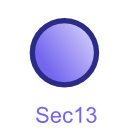 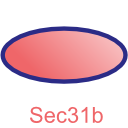 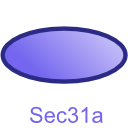 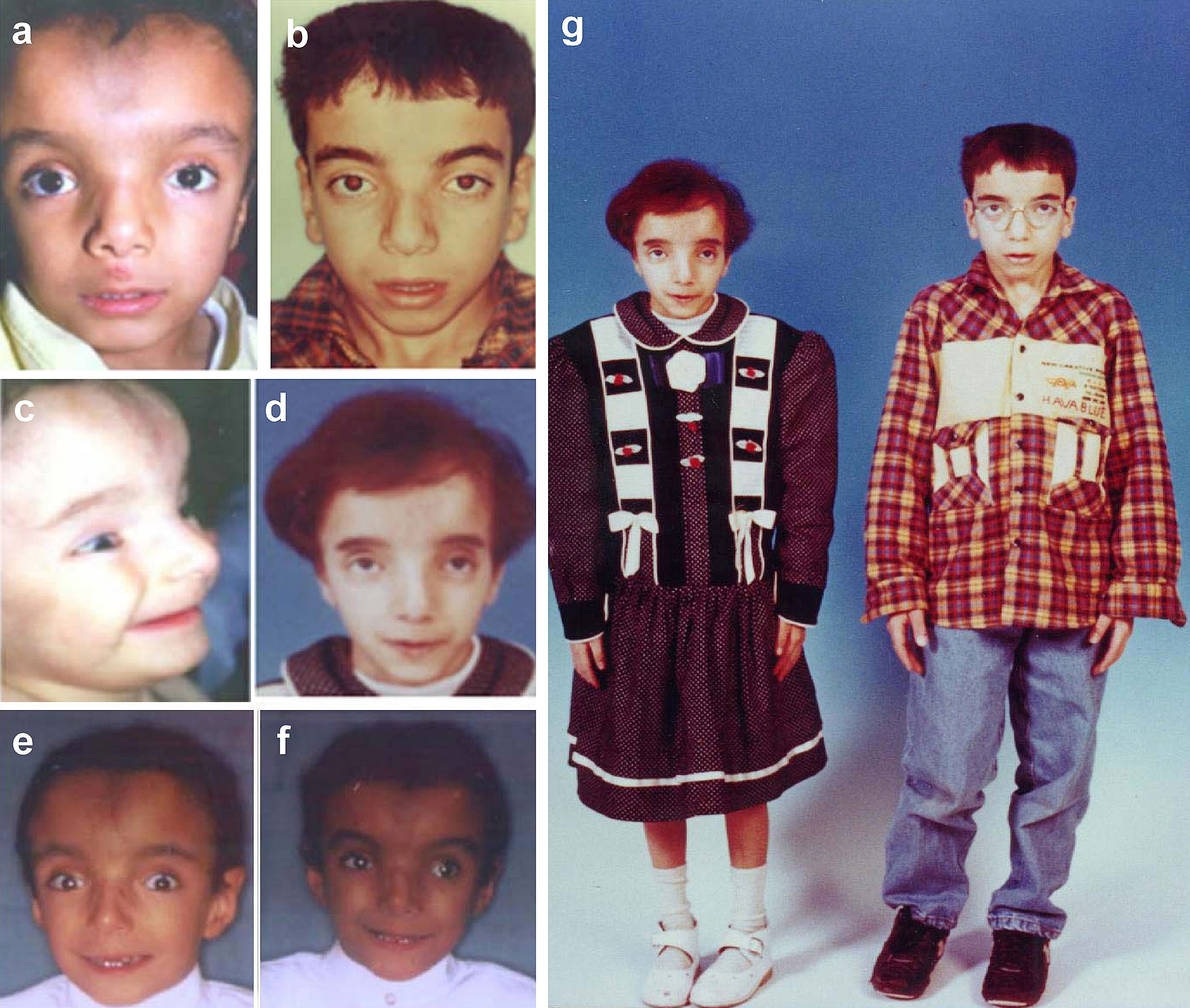 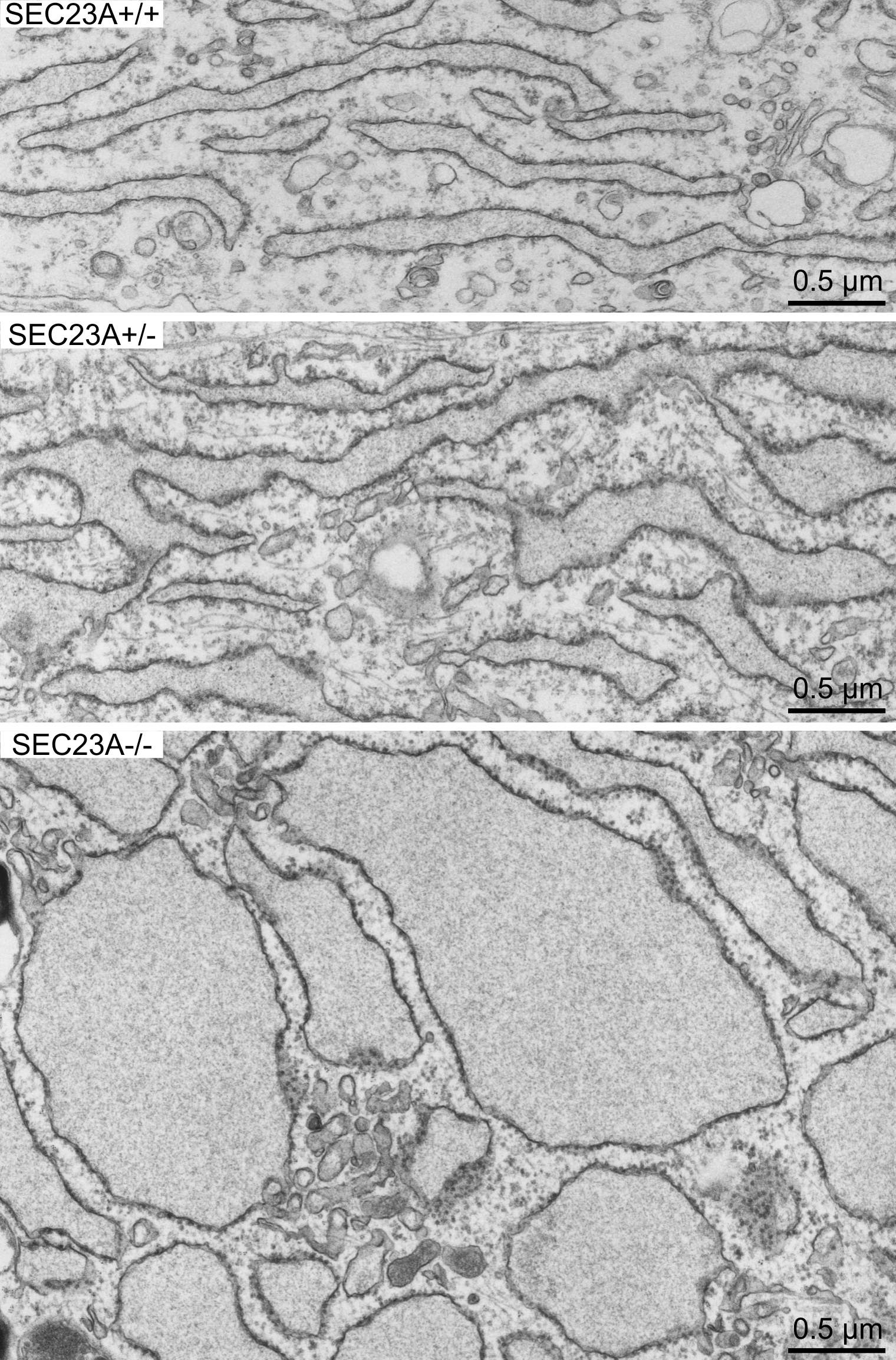 Major conclusions
Secretion and plasma membrane assembly are
      physically and functionally linked  through a 
      series of obligate organelle intermediates.
Polypeptide translocation and vesicular traffic 
      machinery conserved over a billion years of 
      evolution.
COPII coat sorts cargo molecules by recognition
      of  transport signals and physically deforms the
      ER membrane to create budded vesicles.

4.  Tissue specific expression of secretion machinery
      proteins explains several human diseases
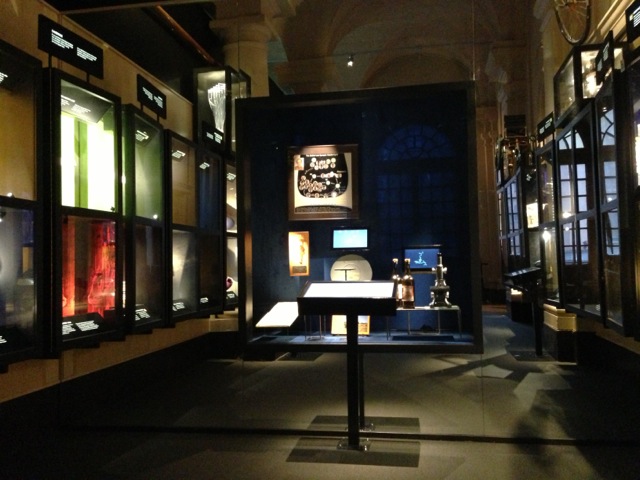 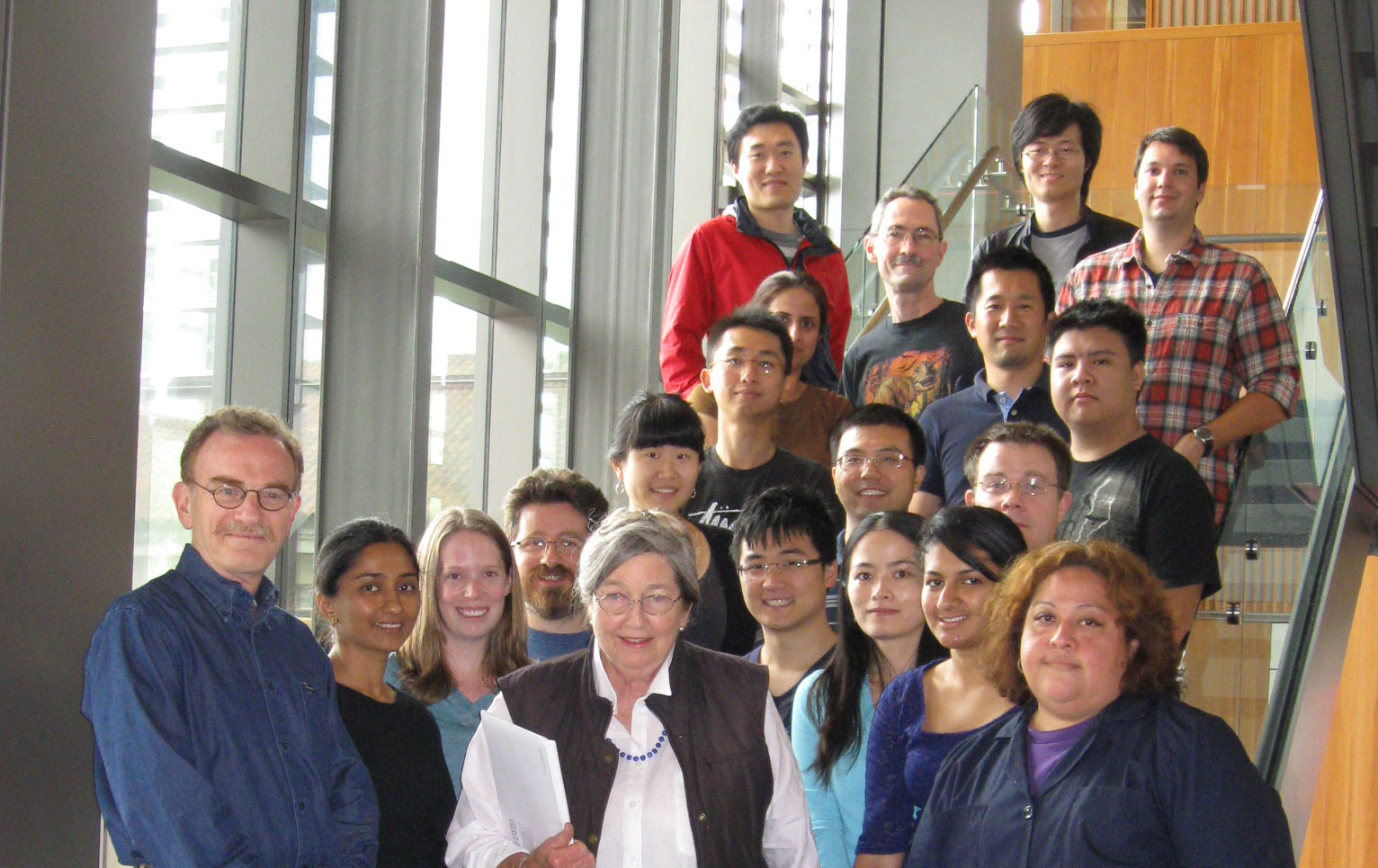 [Speaker Notes: eLife is a new initiative in research communication
The initial goal is to launch an outstanding new journal
Longer term, the vision is to catalyse fundamental change in research communication]
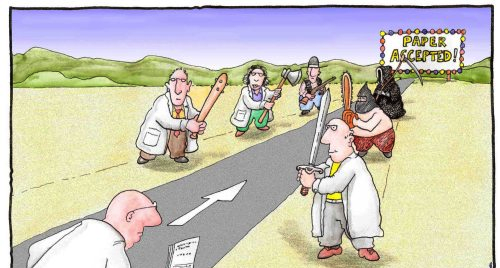 How does peer review work?
The goals of peer review
Assess technical merits of work
Assess likely significance of work
Open access is just one part of a broader transition
http://www.scienceforseo.com/wp-content/uploads/2009/04/peerreview.jpg
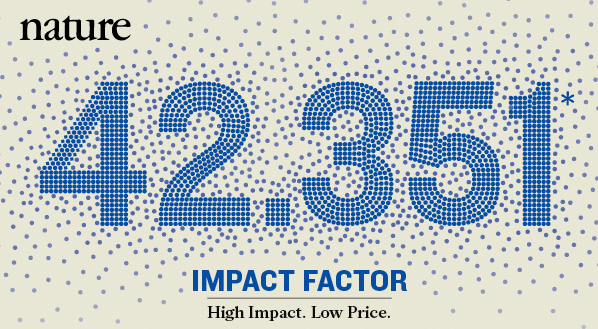 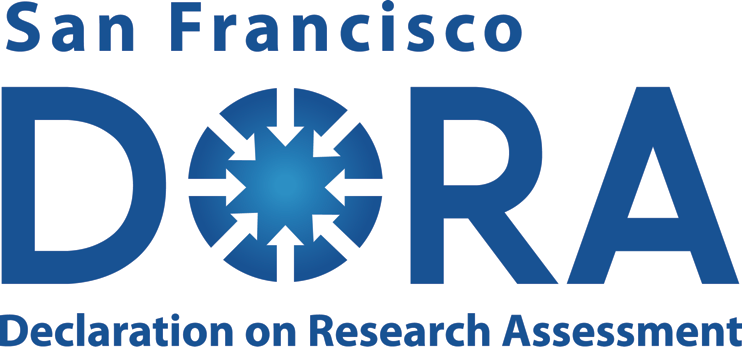 General recommendations
Move away from impact factors
Assess outputs on their own merits 
Exploit new tools and approaches
And specific recommendations for publishers, funders, institutions, metrics suppliers, and researchers
>11000 signatories